City of Bexley Opt-Out Electric Aggregation Program
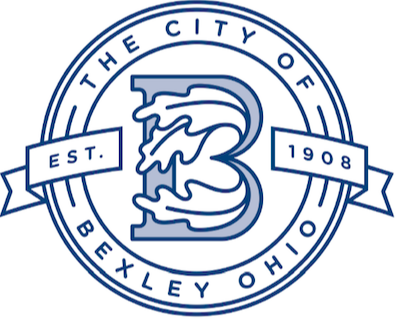 June 27th, 2023
Presented by John Theibert & Jay Sell of Aspen Energy
Opt-out Electric Aggregation Program
Fully Fixed Price 
21 day opt-out notice will be sent before program begins 
Opt-out any time with no fees 
Opt-in at any time with no fees 
No penalty for City of Bexley
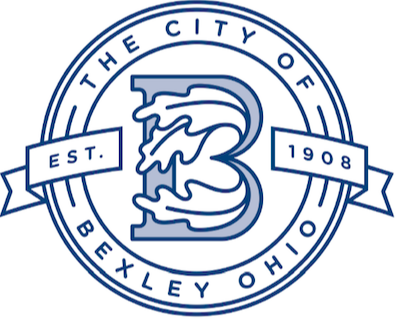 Aggregation process
You are Here
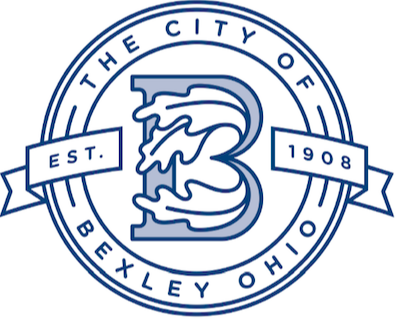 Bexley electric data
5311 electric meters 

Total annual usage – 88,354,337 kWh

Currently 4052 meters are with AEP SCO rate of 11.84 cents per kWh

Annual usage – 48,962,930 kWh

Average annual usage per meter 13,131 kWh 

57 meters are registered on PIPP
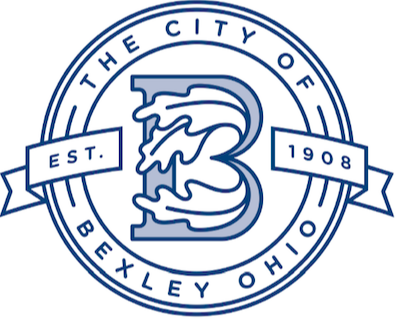 Green report
Annual usage 48,962,930 kWh = 21,181 Metric Tons of Carbon Dioxide
Price
Fixed Price Renewable Energy Credit (REC) 
per kWh
12 month – $0.0673
15 month –  $0.0663 
20 month –  $0.0686 
24 month –  $0.07035 
27 month –  $0.07085
Fixed Price Brown Electric 
per kWh                            
12 month – $0.06435 
15 month – $0.0633
20 month – $0.06545
24 month – $0.0671
27 month – $0.06755
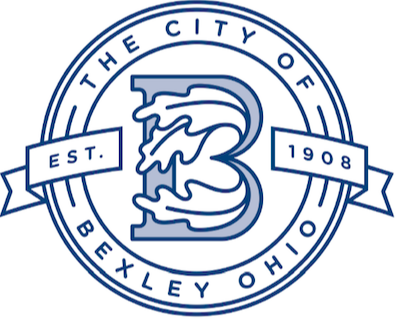 Savings
Average meter annual usage 13,131 kWh 
Annual savings compared to AEP SCO 11.84 cents per kWh
Fixed Price REC Electric - per kWh
12 month – $670.99 
15 month – $684.13
20 month – $653.92
24 month – $630.94
27 month – $624.38
Fixed Price Brown Electric – per kWh
12 month – $709.73
15 month – $723.52
20 month – $695.29
24 month – $673.62
27 month – $667.71
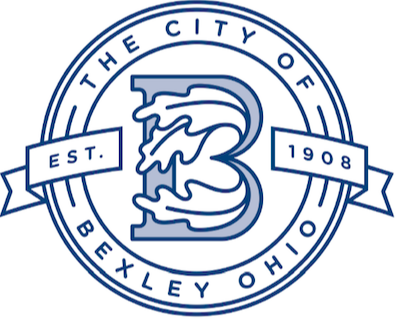 Community comparison
Lowest Green Option Program in Central Ohio. 
City of Worthington – 6.935¢
City of Delaware – 6.95¢
City of Hilliard – 6.99¢
City of Grove City  - 7.021¢
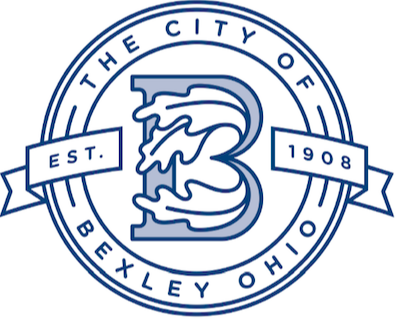 Supplier Profile: Dynegy
Parent Company – Vistra based in Irving, Texas. Operates as Dynegy in Ohio and Pennsylvania 
Serve more than 4 million customers nationwide
Largest competitive residential electric provider in the country
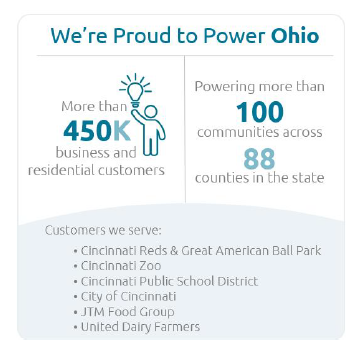 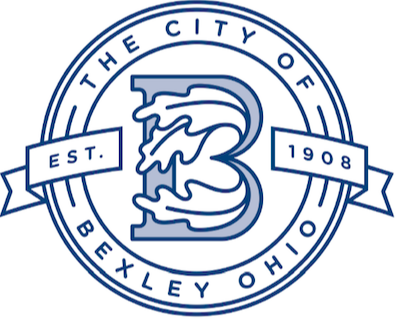 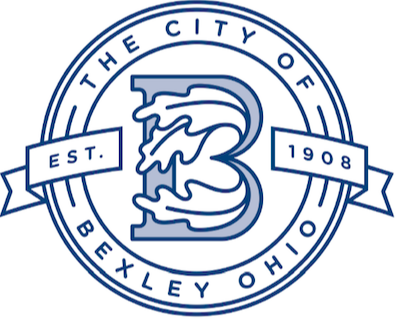 Recommend term & Product
Term: 20 month 
Product: REC
Energy markets have been volatile in the past couple of years.
Giving Bexley Green Option
Seeing Great Savings
Net Metering
Minimizing Risk

Example: Average household uses 1,094.25 kWh in June. If the house was on AEP SCO rate of 11.84 cents per kWh, their supply cost would be $129.56 for June. If the house was on 6.86 cents per kWh (20 month rate), then their cost would have been $75.06. Savings of $54.50 in June.
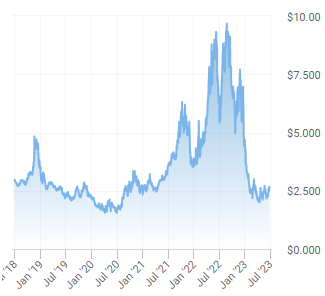 Continuing support
Any business and resident can call us

Annual sweep of data for people on AEP SCO plan

Constantly watching the market
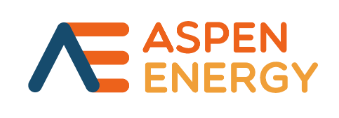 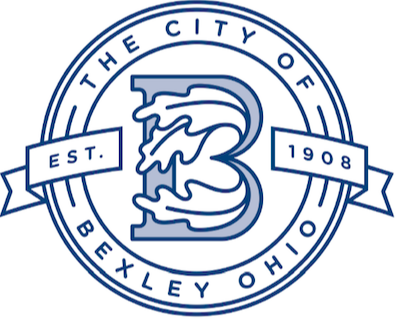 Questions?
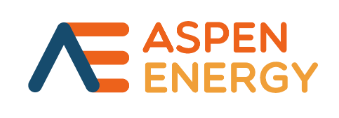 Presented By John Theibert & Jay Sell
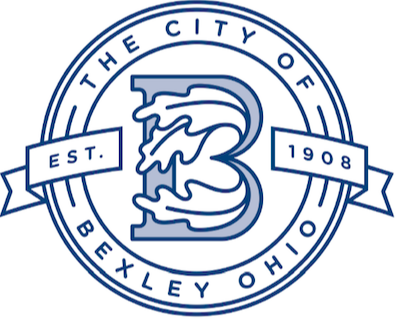